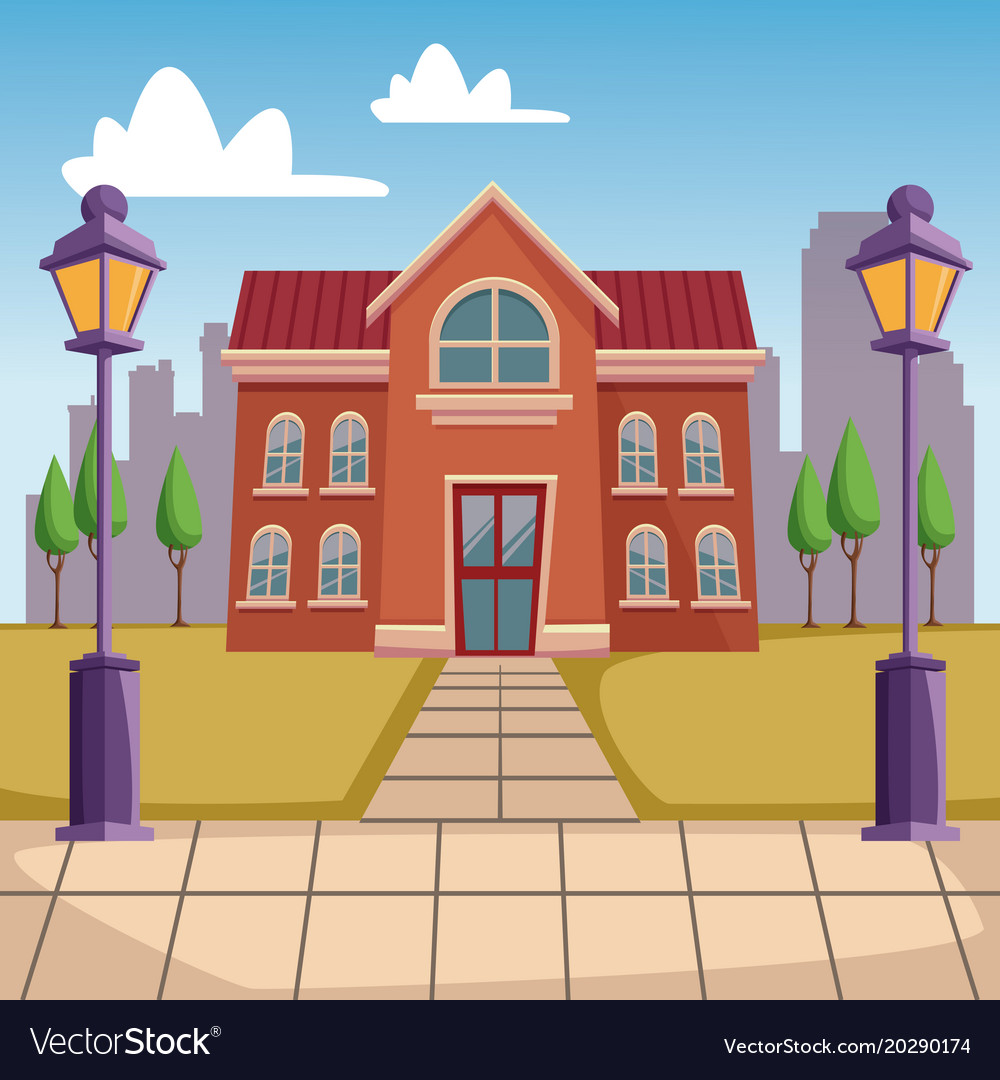 Khởi động
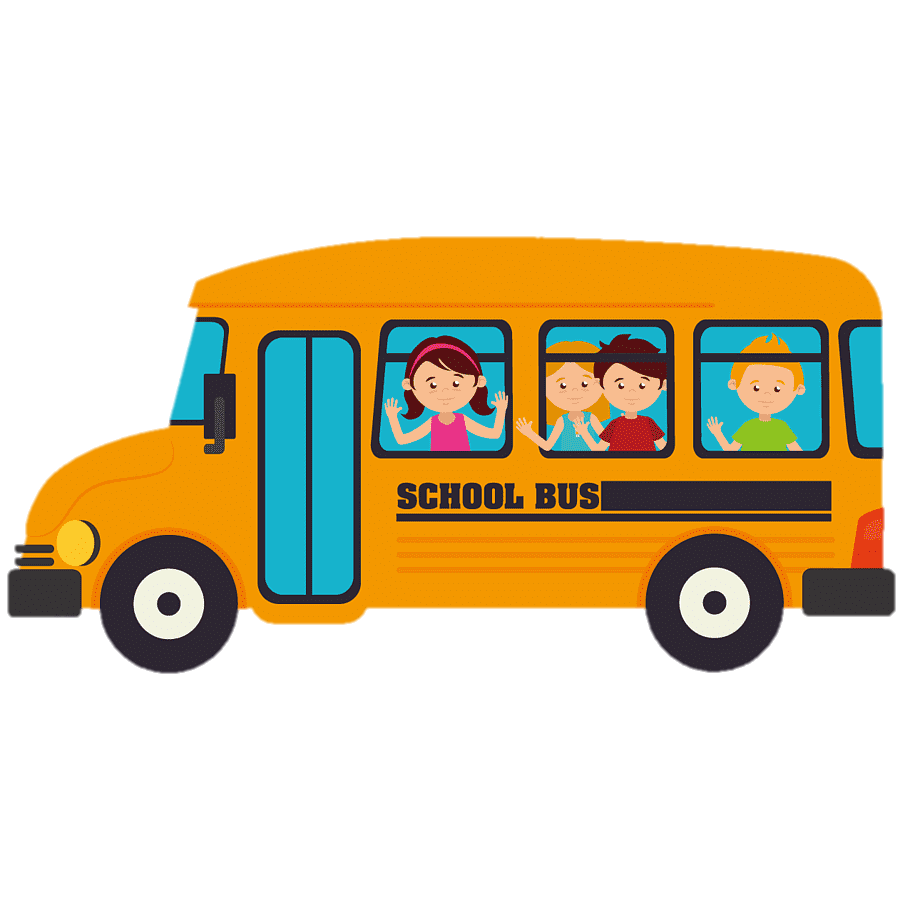 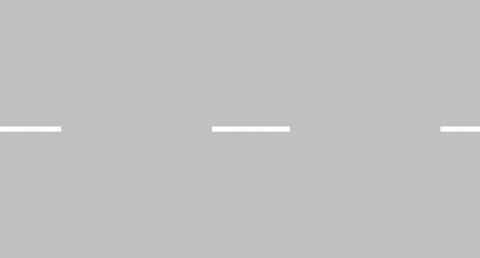 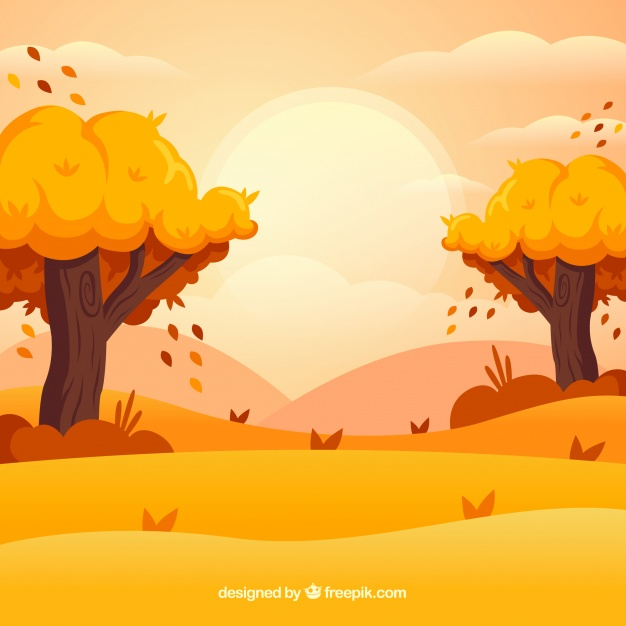 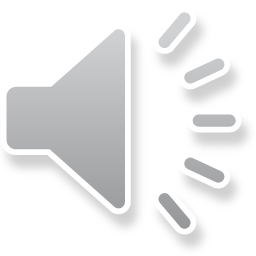 Bài trước em đã học bài gì?
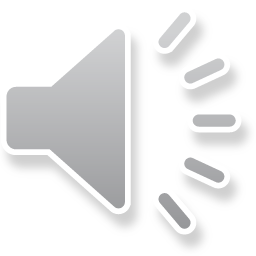 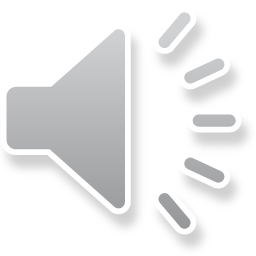 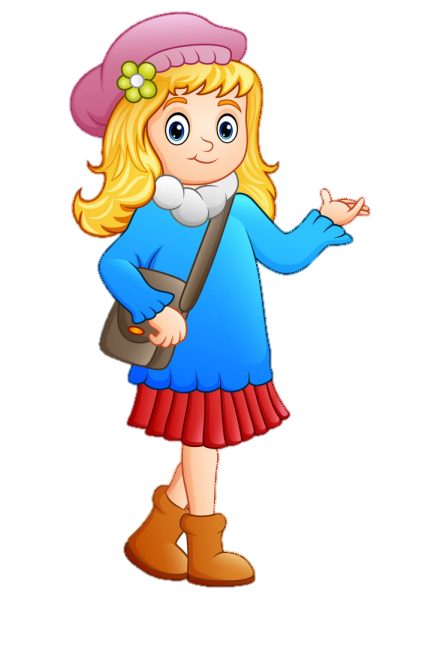 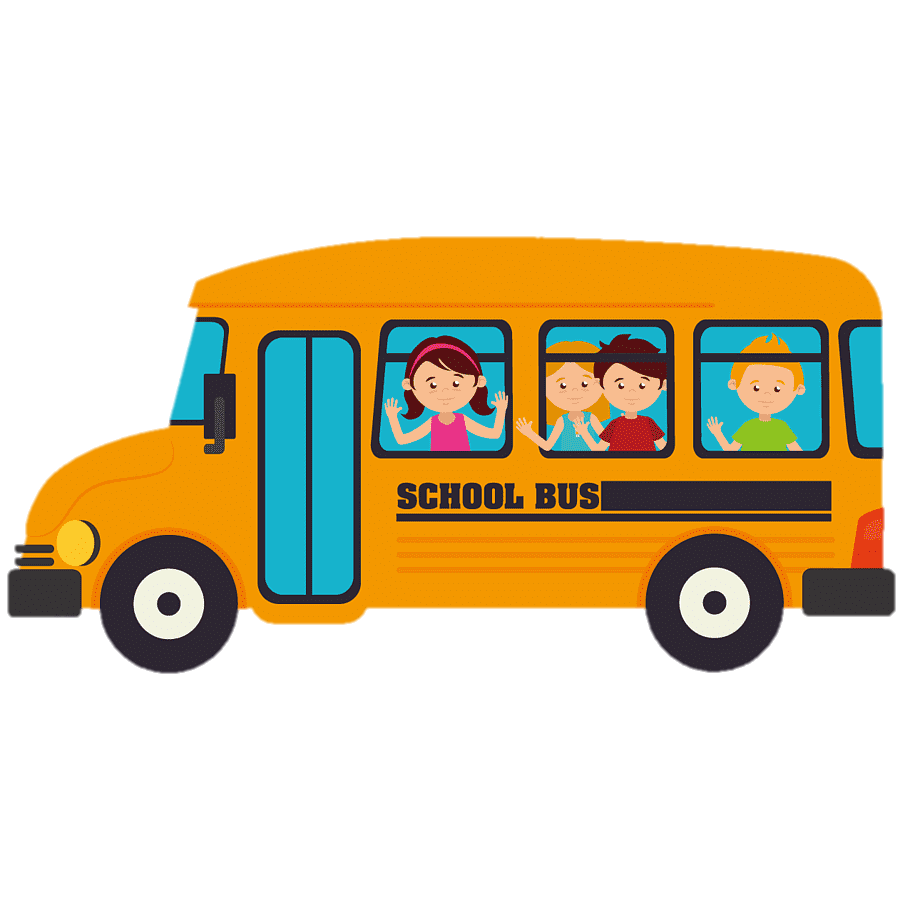 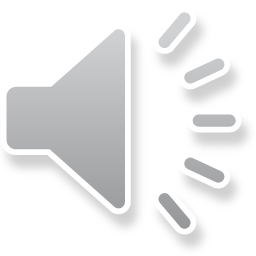 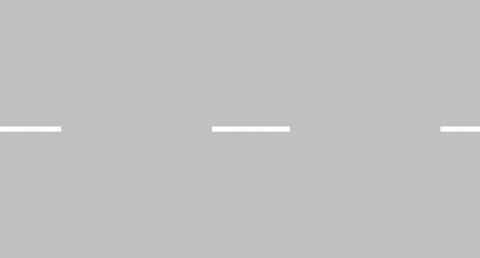 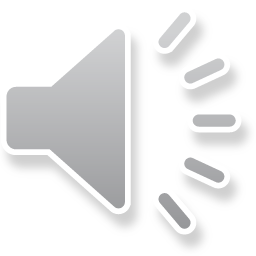 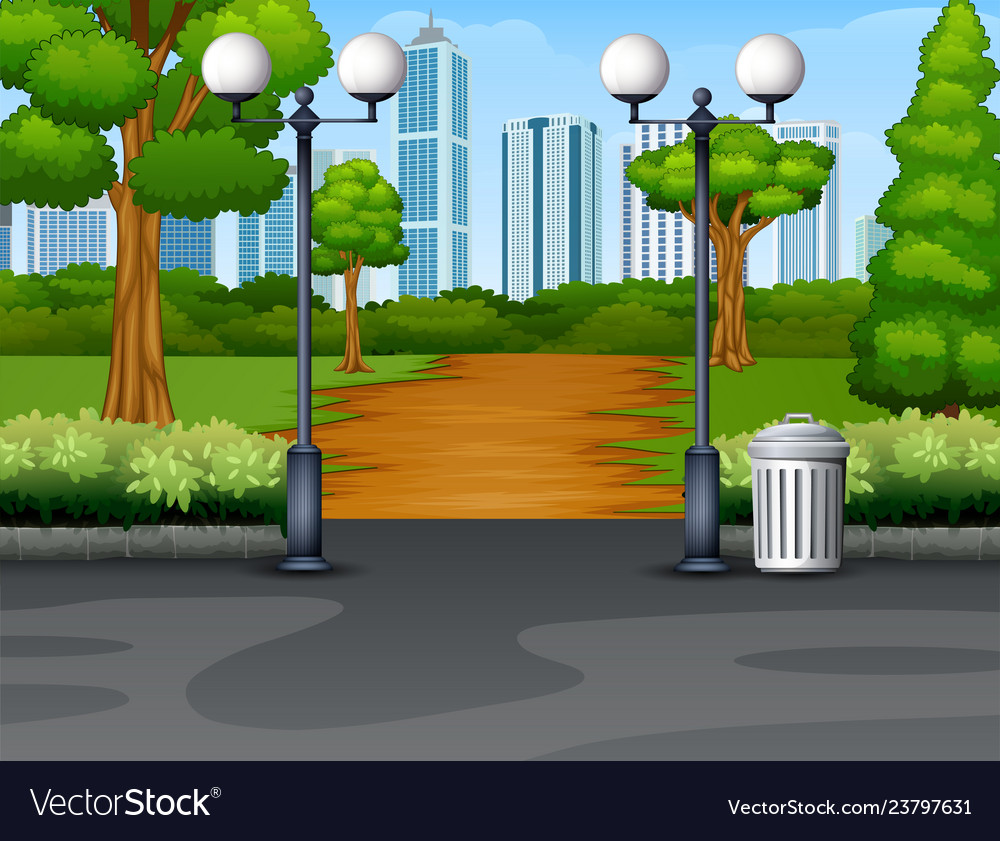 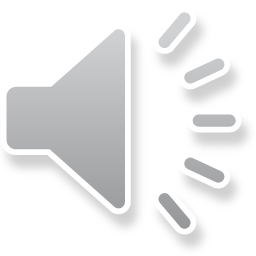 Đặt 1 câu nêu đặc điểm của đồ  chơi em thích.
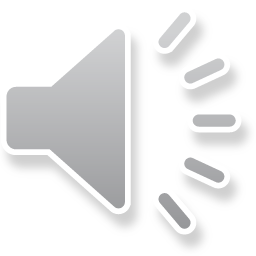 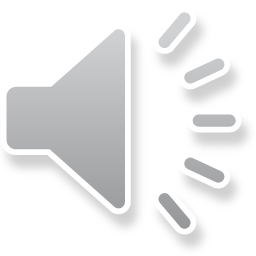 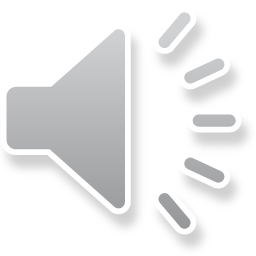 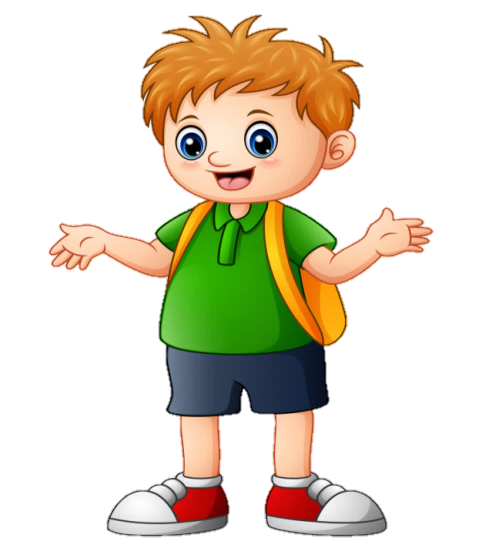 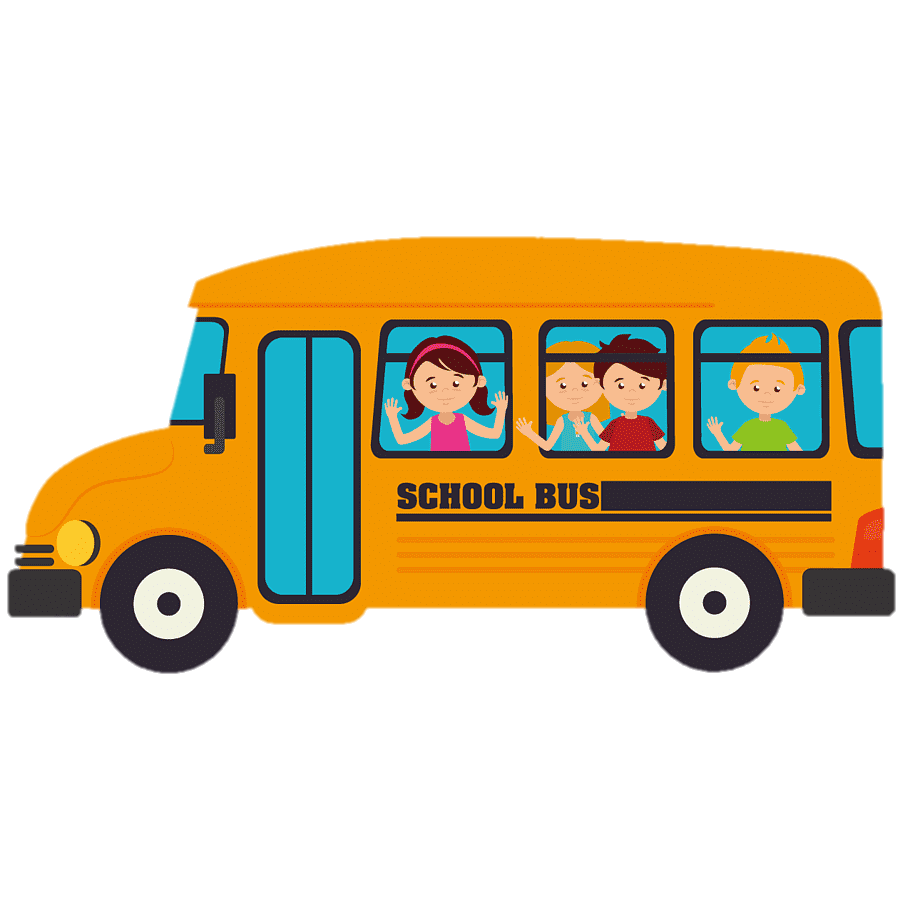 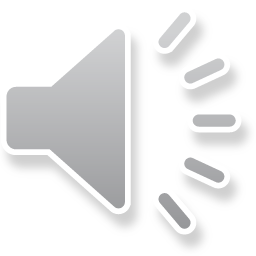 Đặt 1 câu với từ chỉ hoạt động
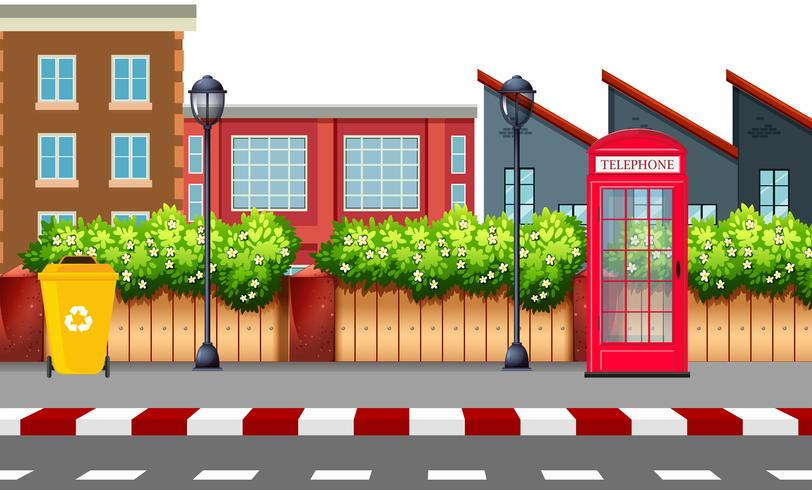 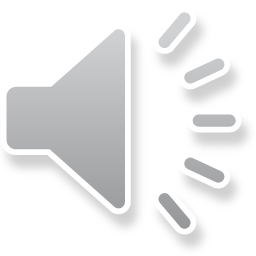 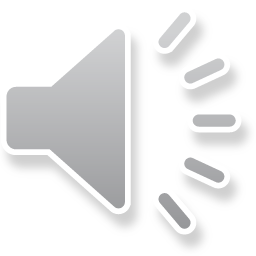 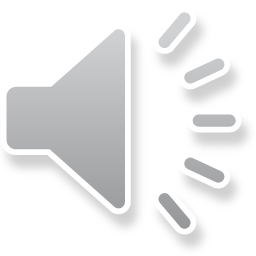 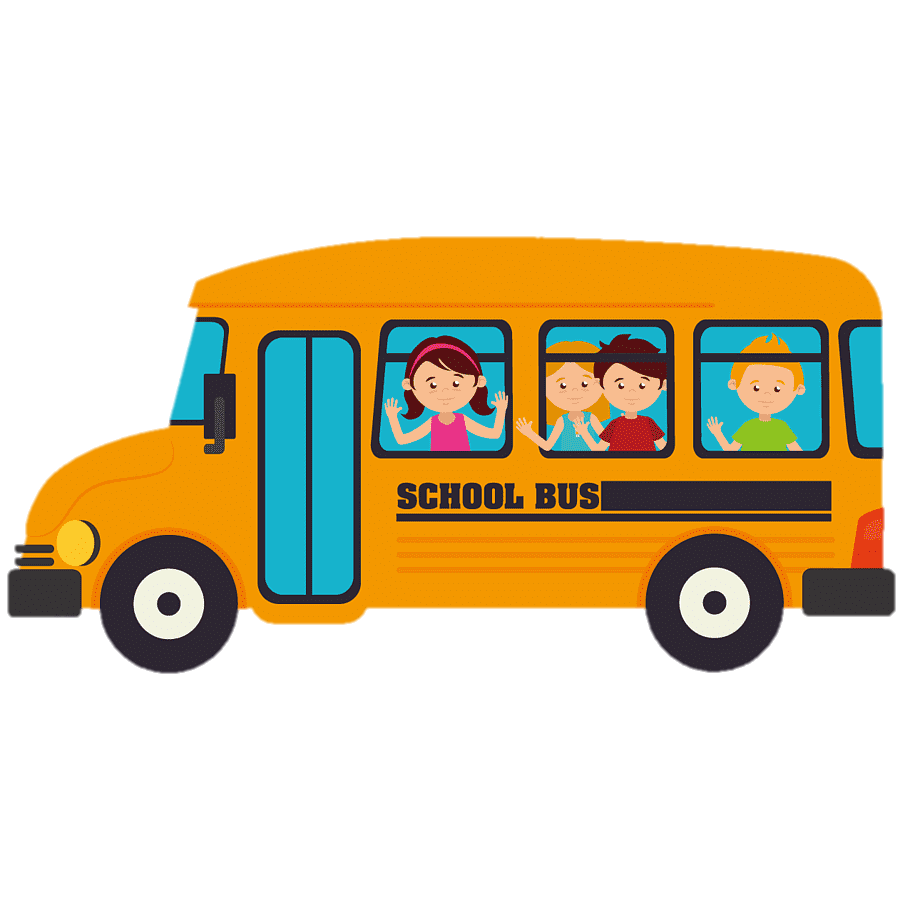 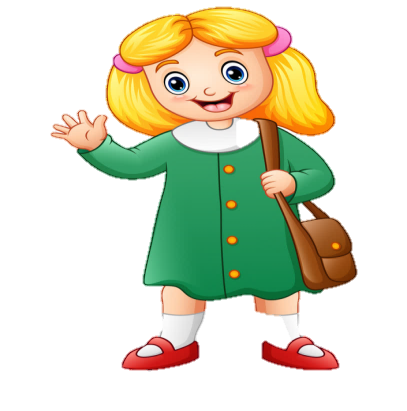 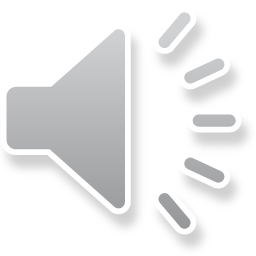 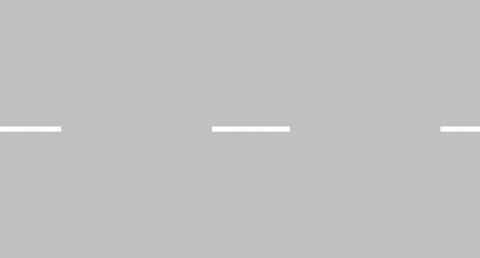 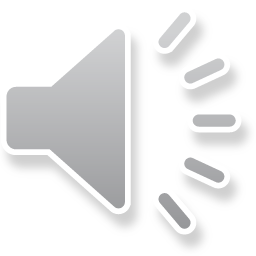 SGK/106
Thứ năm ngày 9 tháng 12 năm 2021
                      
                       Tiếng Việt
Mở rộng vốn từ về đồ chơi. Dấu phẩy
1. Giới thiệu về 1 đồ chơi có trong hình theo mẫu :
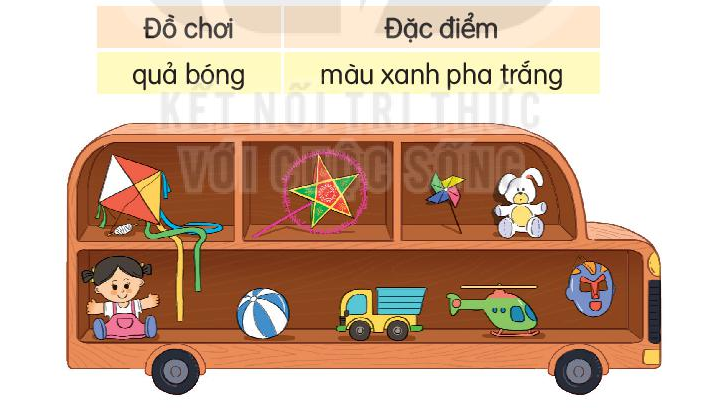 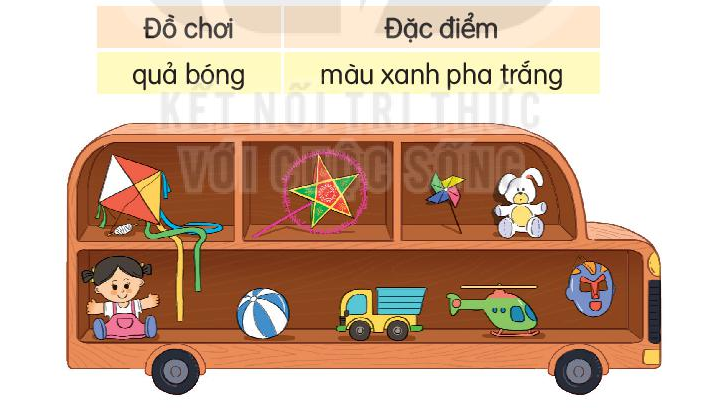 2. Cần đặt dấu phẩy vào vị trí nào trong mỗi câu:
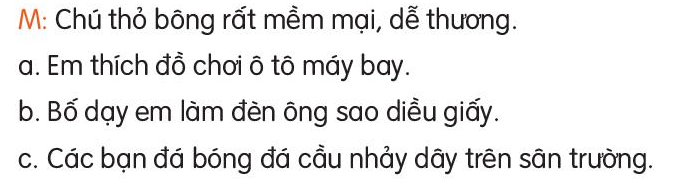 a. Em thích đồ chơi ô tô, máy bay.
b. Bố dạy em làm đèn ông sao, diều giấy.
c. Các bạn đá bóng, đá cầu, nhảy dây trên sân trường.
3. Cần đặt dấu phẩy vào vị trí nào trong câu in nghiêng :
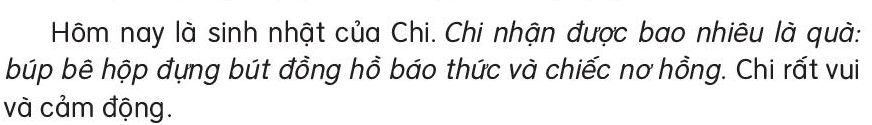 Chi nhận được bao nhiêu là quà: búp bê, hộp đựng bút, đồng hồ báo thức và chiếc nơ hồng.
SGK/107
Tiếng Việt
Viết đoạn văn tả đồ chơi.
Kể tên những đồ chơi của em.
 Em thích đồ chơi nào nhất? Vì sao?
2. Viết 3 - 4 câu tả một đồ chơi của em :
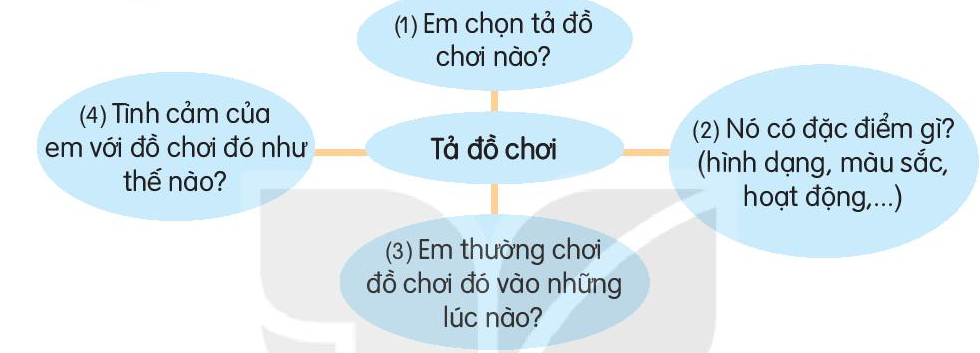 Bài làm:
Em rất thích đồ chơi gấu bông của em. Đó là món quà mẹ mua cho em nhân dịp sinh nhật. Chú gấu bông được làm từ lông mịn, có màu trắng tinh rất xinh xắn. Gấu bông to bằng người em, em có thể dùng ôm khi đi ngủ. Với em, gấu bông như một người bạn đồng hành và chơi đùa cùng với em. Em rất yêu quý món đồ chơi này và sẽ giữ gìn nó thật cẩn thận.
Bài làm:
Hôm qua, bố mua cho em một chiếc ô tô điều khiển từ xa. Chiếc ô tô to như bàn tay của bố, sơn đỏ tươi, còn có cả hình tia chớp ở thân xe nữa. Điều khiển xe là một hộp đen, to như hộp phấn, có bốn nút bấm cho xe di chuyển theo các hướng khác nhau. Em thích món đồ chơi này lắm.Em hứa sẽ giữ gìn nó thật cẩn thận.
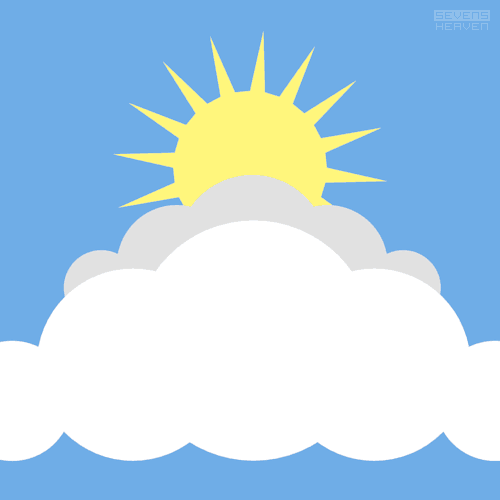 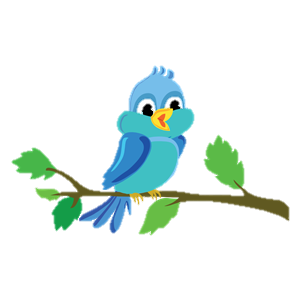 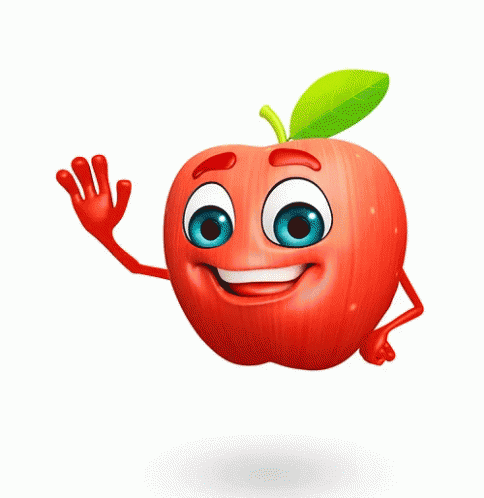 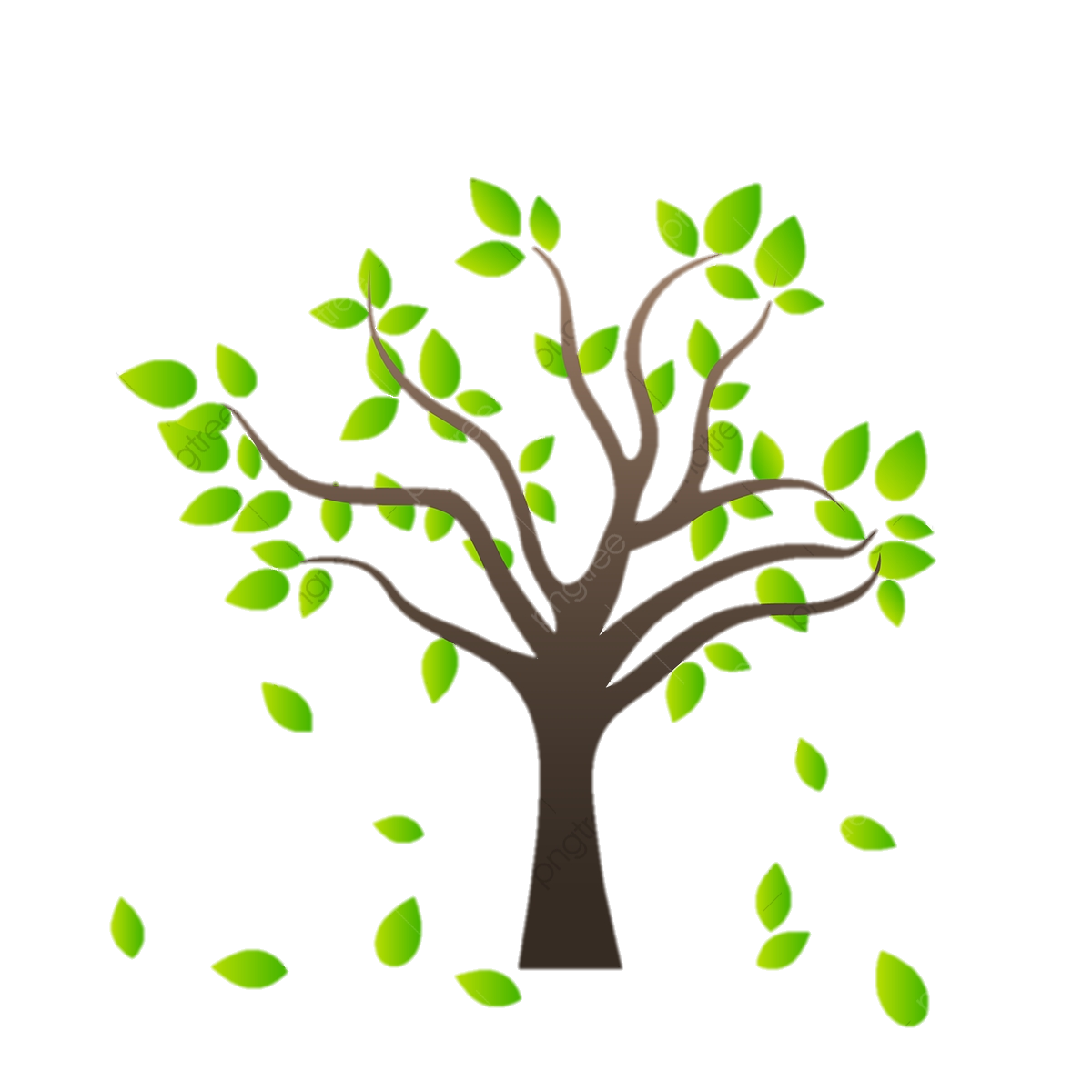 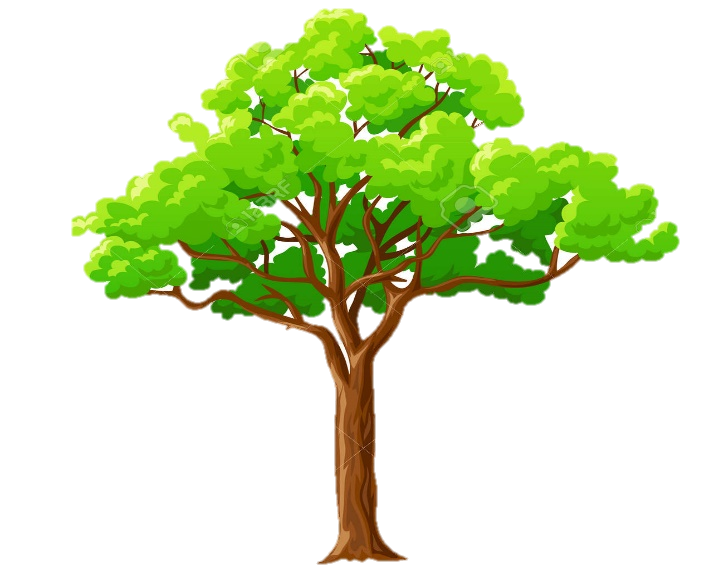 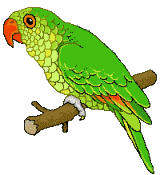 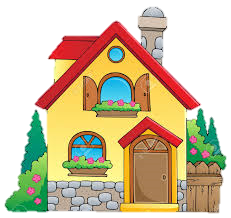 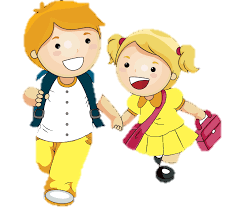 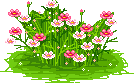 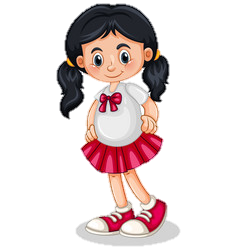 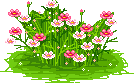 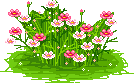 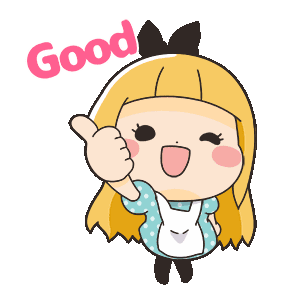 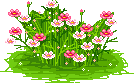 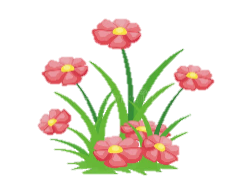 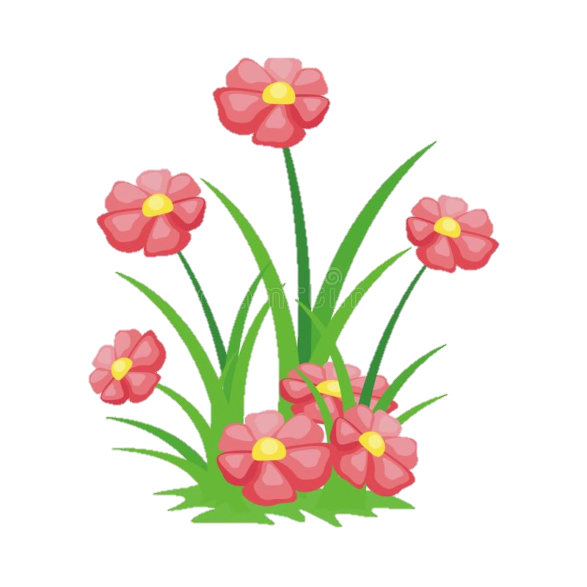 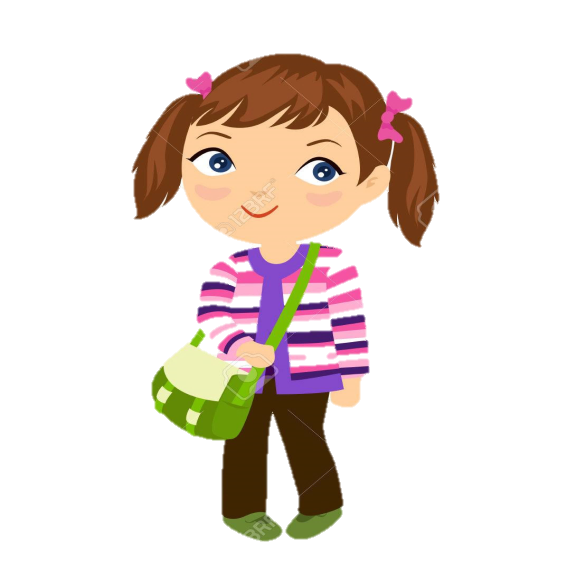 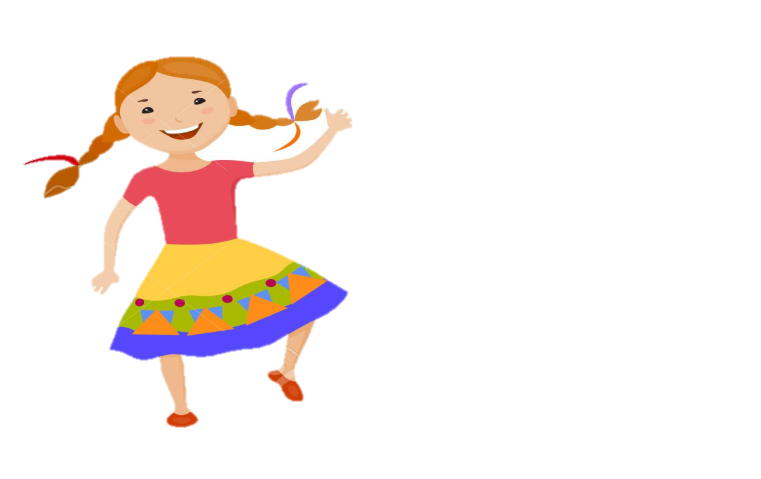 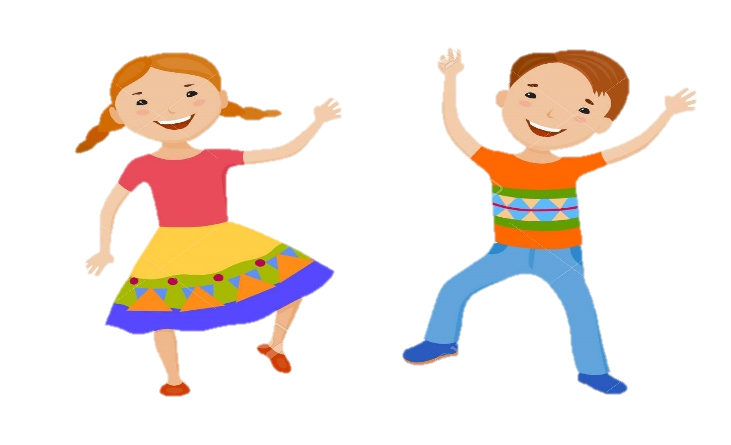 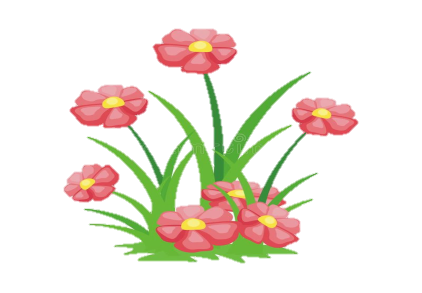 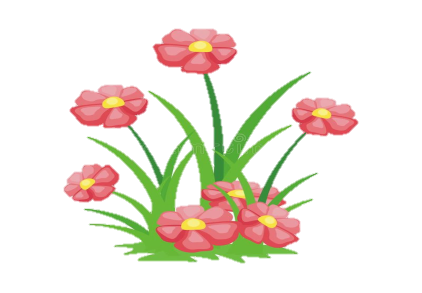 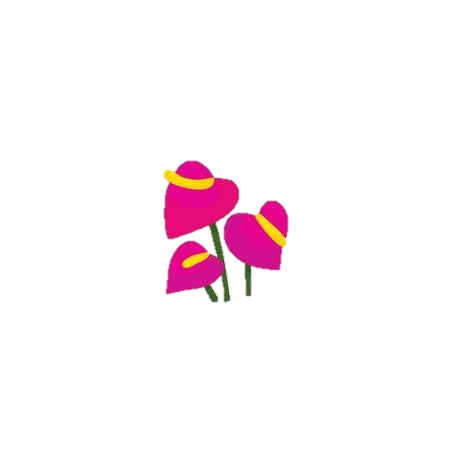 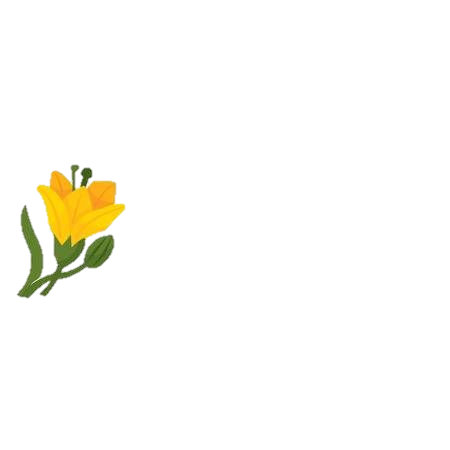 Hẹn gặp lại các bạn ở bài sau nhé